Creating a Capstone Research Paper
Strategic Approach 
Plagiarism
Example of an APA Formatted Paper
Helpful Links and Resources
Strategic Approach
Writing as a Process
Brainstorming and Developing a Working 	Thesis
Free-Writing
Create an Outline
Deeper Research, Revising the Outline
Writing the Paper
Revising the Paper
Writing as a ProcessTypes of Writers: The Big Four
The Diver
The Patchworker
The Grand Planner
The Architect


(Creme & Lea, p.78)
The Diver
Jumps  right in 
Writes everything down
Then organizes work
Pro:  
Often contains brilliant writing
Con:
Lacks structure and cohesion
The Patchworker
Gathers information and 
	ideas from everywhere

Pro:
Makes innovative 
	connections

Con: 
Difficult to create an 
	ordered progression
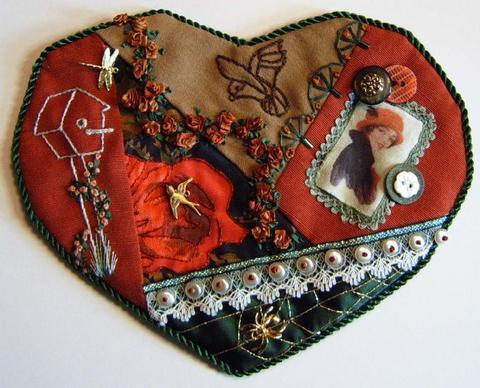 The Grand Planner
Visualizes entire completed 
	work in their head before 
	starting to write

Pro: 
Not distracted, stays on 
	point through completion

Con:
May miss critical elements
	in the details
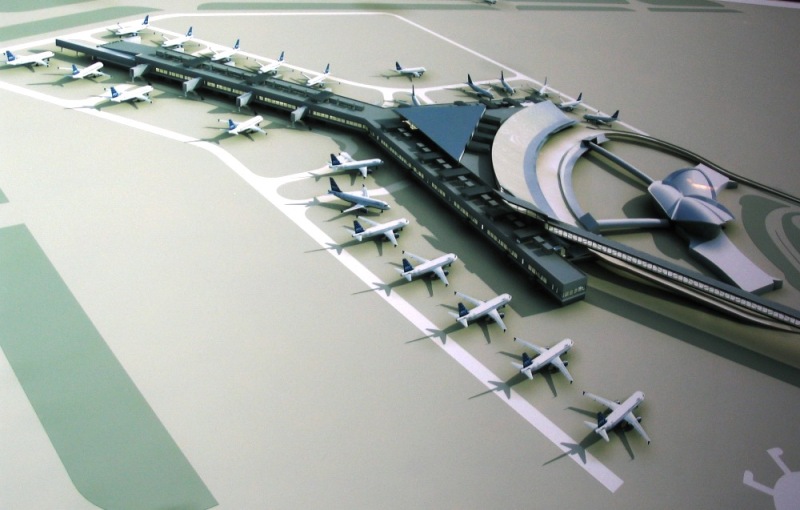 The Architect
Creates detailed plans, 
	outlines each step

Pro:
Highly organized and 
	detailed

Con:
Writing often feels dry 
	and mechanical

Which type of writer is most like you?
How can you gain from including other styles into your writing process?
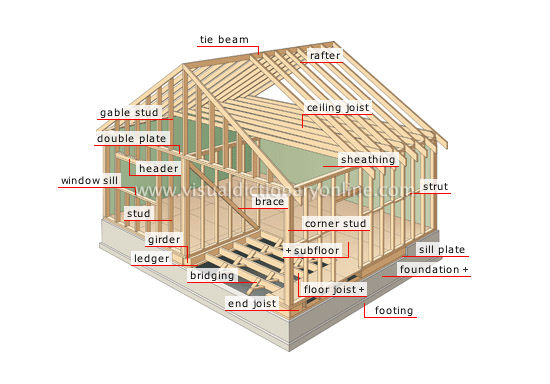 Which type of writer is most like you?
Diver
Patchworker
Architect
Grand Planner
How can you gain from including other styles into your writing process?
Stages in the Writing Process
Prewriting 
Drafting 
Revising
Editing
Proofreading
Flow is Fluid
Prewriting

Drafting

Revising
Read/Reflect 
Editing
Peer Review
Proof-reading
Brainstorming and Developing a Working Thesis
Brainstorming
Use to select a topic of interest 
Use to begin exploring topic
Developing a Working Thesis
Appropriate in Scope (over/under broad)
Controversial
Interesting to You!
Pre-writing through Free-writing
Write about the topic
Findings, ideas, questions
Lists of key words
Note cards
Post-its
Do not worry about organization
Include questions that occur to you
Use free-write to create a working outline
Create a Working Outline
Identify key words, ideas, questions
Develop a list of questions
Arrange questions into topics and subtopics
Choose 3 or 4 main questions to serve as “trunk” topics
Arrange subtopics as branches from main trunk topics
The Working Outline
Working outline
Introduction~ an overview of the paper
History of Microbiology and food
Pre-history
Major events
Current industries
Food processing
Alcohol
Bread
Yoghurt
Food sterilization
Canning
Aseptic technique
Pathogens in Food
Meat industry
Fruit and Vegetable contamination
Prevention
      IV.         Future of food microbiology.
Conclusion~ Wrap it all up
Move to Deeper Research
Use topic keywords as a search guide
Create notes on information found 
Include key idea descriptions and source information 
Revise outline as you find 	more material
Working and Revised Outlines
Working outline
Introduction~ an overview of the paper
History of Microbiology and food
Pre-history
Major events
Current industries
Food processing
Alcohol
Bread
Yoghurt
Food sterilization
Canning
Asceptic technique
Pathogens in Food
Meat industry
Fruit and Vegetable contamination
Prevention
      IV.         Future of food 				microbiology
Conclusion~ Wrap it all up
Begin Writing Your First Draft
Use the most current outline
Build your framework
Write a draft of: 
Abstract/Introduction 
Conclusion 
Use outline to identify major sections, subsections, and sub-subsections
Topic sentences for paragraphs
Transition sentences between paragraphs
Fill in the details to complete your draft
Abstract
What is an Abstract, and what belongs in it?
150-250 words, includes key words, written as a CONCISE single paragraph
The issue (and why we care about it)
Your methods/procedure/approach
How did you investigate the issue?
Limitations of the research 
Findings
What did you learn/expose/create
Conclusion (thesis statement)
DOES NOT include discussion, anecdotes, quotations, etc.
Introduction
Generally one to two pages (can be longer)
Covers the same material, in the same order as the abstract, but elaborates on the details a little. 
Detailed items are discussed in the same order as they are presented in the main body
The Body
Divided into Main Topics, Subtopics, Sub-subtopics, even Sub-sub-subtopics.
Divisions are called Headers
Make extensive use of Headers. 
Help identify correlation of section to main topic
Create easily identified transitions
Eliminate wordy transitions
The Body (continued)
Offers clear discussion of the issue including: 
History/background
Current situation
Theories, concepts, and opinions that support your argument
Acknowledgement of dissenting voices (with your counterargument) 
Methods you employed, data collected, etc.
Results/analysis
Conclusion
A summation of major points
Suggestions for further inquiry
Restatement of significant findings
Finalizing Your Paper
Revise, Revise, Revise
Is your point clear?
Are your statements concise?
Is there logical flow and consistency?
Are grammar and spelling appropriate?
Have you used sufficient supporting evidence?
Are format and citations correct?
Libraries
LOVE YOUR LIBRARIAN
Card Catalog
Specific tips for TESC library websites
Library Search Engine
Search By Keyword
Search by Title or Author
Search Periodicals
Search Area Libraries Online
What is Plagiarism?
From TESC Student Advising Handbook
In academic writing you are often asked to draw on the work of other writers, composers, artists, speakers, or filmmakers when explaining or supporting your judgments. Academic ethics and fairness require you to properly cite these sources. If you represent a source's language, ideas, or images as your own even inadvertently you practice a form of academic dishonesty called plagiarism. Plagiarism is using a source's words, ideas, or images without acknowledging the original writer, composer, or artist. It can be as blatant as copying long passages from a source without quotation marks and proper citation. One of the most common forms is "mosaic plagiarism," the act of sprinkling borrowed phrases, partial sentences, or sentences within the paper without using quotation marks.
Cover Sheet
½ inch margin above header
TITLE has 50 character limit
Left registered
1 inch margin
Right registered
1 inch margin
Header with Running head: before TITLE, and page number on the right.
Centered on page
Title
Your name
Your school
Double spaced
12 pt. font
Times New Roman
Abstract Page
Header/ Title difference, Running head removed
Centered Section heading
No indent 
1 inch margin 
All around
Introduction Page
Centered title
½ inch 
indented 
paragraphs
Two spaces after periods
Body of the Paper
Left registered 
bold subsection
Centered bold  section title
Examples of In-text Citation
A similar failure situation is described in Learning a New Land (Suárez-Orozco, C., Suárez-Orozco, M., & Todorova, 2010).  In the following quote, the author is referring to transitioning ELLs into English only classrooms too soon: “… without appropriate academic support, students often floundered, finding that their English reading and writing skills were simply not strong enough to succeed.” (p.170).

A theory attributed to Krashen (as cited in Mitchell, & Myles, 2004) posits that language acquisition is:
       …the result of natural interaction with the language via meaningful communication, which sets in motion developmental processes akin to those outlined in first language acquisition, and that learning is the result of classroom experience, in which the learner is made to focus on form and to learn about the linguistic rules of the target language. (p.45)
Since people immersed in a new language’s culture spend much more time in a …

Gardner’s multiple intelligences refer to intelligence as existing in “eight independent dimensions of overall intelligence… these intelligences include linguistic, logical-mathematical, spatial, bodily kinesthetic, musical, interpersonal, intrapersonal, and naturalist” (as cited in Huerta, 2009, pp. 174-175).
Example of a Reference page
Helpful Research Web Sites
List of Internet Research Links: 	http://commfaculty.fullerton.edu/jreinard/internet.htm
Washing ton State Library: http://www.sos.wa.gov/library/catalog.aspx
Timberland Regional Library: http://www.trl.org/Pages/default.aspx
The Kheel Center for Labor‑Management Documentation & 	Archives  http://www.ilr.cornell.edu/library/kheel/
Perseus Project http://www.perseus.tufts.edu/hopper/collections
International Institute of Social History http://www.iisg.nl
NYPL Digital Library Collection http://digital.nypl.org/
Schaumberg Center for Research in Black Culture 	http://www.nypl.org/research/sc/sc.html
American Memory http://memory.loc.gov
Daniel J. Evans Library (TESC Library) http://library.evergreen.edu/
Helpful Writing Resources
TESC Writing Center: http://www.evergreen.edu/writingcenter/

TESC Library Prepared Research Writing Resource: http://academic.evergreen.edu/curricular/stilllooking/reference/gettingstarted.htm

The Owl At Purdue: http://owl.english.purdue.edu/owl/
Visiting the Writing Center
Visit the Writing Center in Person
It is best to make an appointment 
Drop ins are welcome
Come in for a meet and greet before you need help
Develop a working relationship with one tutor
Visiting the Writing Center
HOW TO SEND THE WRITING CENTER A PIECE OF WRITING FOR TUTOR FEEDBACK:
 
1.  Send the material to evergreenowl@gmail.com.

2.  Be sure you have filled out an Author’s Note and have in or attached it to the email. You can find an Author’s Note on the front page of The Writing Center’s web site (www.evergreen.edu/writingcenter), an all-purpose Author’s Note. 
 
3.  Be sure you have attached your essay/writing draft to the email.
Writing Center InformationWebsite: http://www.evergreen.edu/writingcenter/home.htm
Contact
Olympia Location:Library 2304Phone: (360) 867-6420

Primetime Location:Campus Housing, A Dorm, 2nd FloorPhone: (360) 867-6410

Tacoma Location:Room 124Phone: (253) 867-3024
Hours
Olympia: 
Mon-Thu 11 a.m. - 8 p.m.Fri and Sun 12 p.m. - 5 p.m.


Primetime in "A" Dorm:
Mon 6 p.m. - 9 p.m.



Tacoma:
Tue-Thu  2 p.m. - 6 p.m.
References
Creme, P. and Lea, R.L. 2003 Writing at University, a guide for students Second edition, Maidenhead: Open University Press